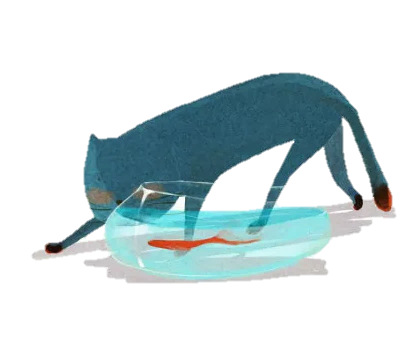 2 0 2 2
猫咪爱吃鱼卡通儿童课件模板
THIS IS A ART TEMPLATE ,THE TEMPLATE THANK YOU WATCHING THIS ONE. THIS IS A ART TEMPLATE ,THE THANK YOU WATCHING THIS ONE
Name ：xx
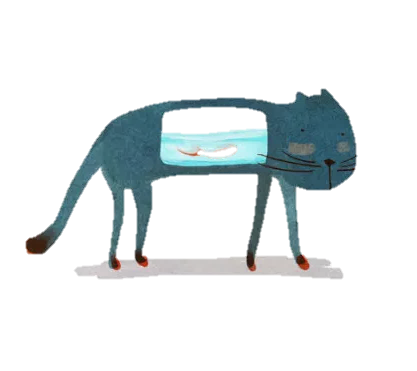 01
02
03
04
Just for today I will try to live through this day only and not tackle my whole life problem at once
Just for today I will try to live through this day only and not tackle my whole life problem at once
Just for today I will try to live through this day only and not tackle my whole life problem at once
Just for today I will try to live through this day only and not tackle my whole life problem at once
CONTENT
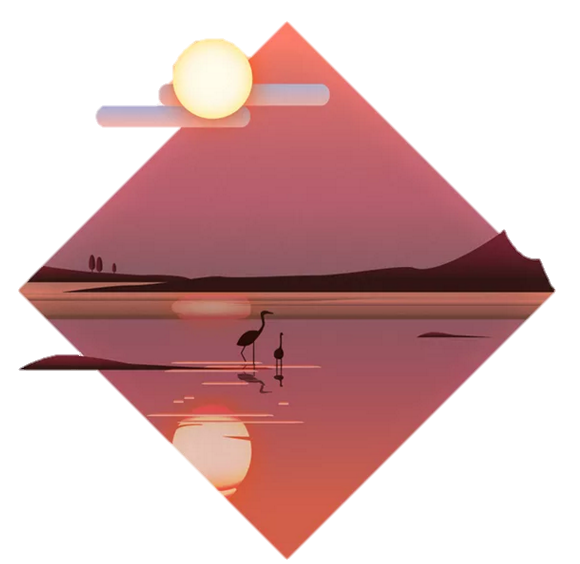 前 言 ：
I will do somebody a good turnJust for today I will try to live through this day only and not tackle my whole a good turnJust for today I will try to live
I will do somebody a good turnJust for today I will try to live through this day only and not tackle my whole a good turnJust for today I will try to live
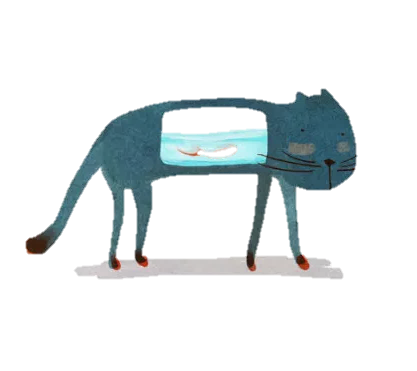 这是第一部分：
THIS IS A ART TEMPLATE ,THE TEMPLATE THANK YOU WATCHING THIS ONE. THIS IS A ART TEMPLATE ,THE THANK YOU WATCHING THIS ONE.
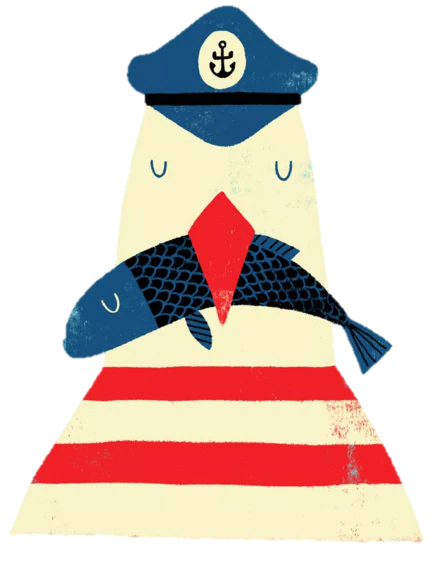 章 节 提 要 ：
I will do somebody a good turnJust for today I will try to live through this day only and not tackle my whole three ways. I will do somebody a good turnJust for today I will try to live through this day only and not tackle my whole three ways.
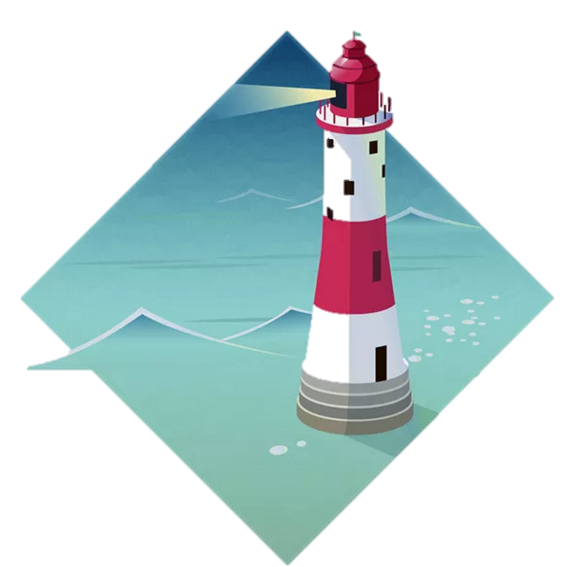 TITLE HERE
I will do somebody a good turnJust for today I will try to live through this day only and not tackle my whole three ways.
TITLE HERE
I will do somebody a good turnJust for today I will try to live through this day only and not tackle my whole three ways.
TITLE HERE
I will do somebody a good turnJust for today I will try to live through this day only and not tackle my whole three ways.
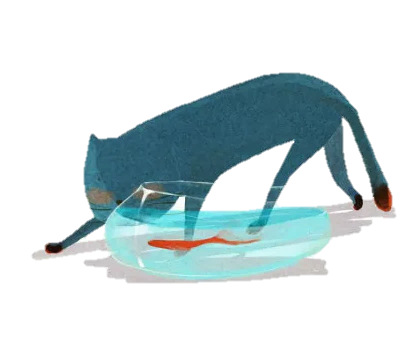 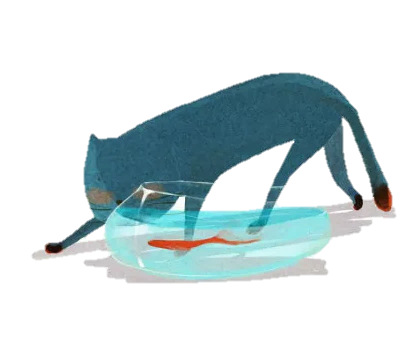 添加标题
添加标题
点击输入本栏的具体文字，简明扼要的说明分项内容，此为概念图解，请根据您的具体内容酌情修改
点击输入本栏的具体文字，简明扼要的说明分项内容，此为概念图解，请根据您的具体内容酌情修改
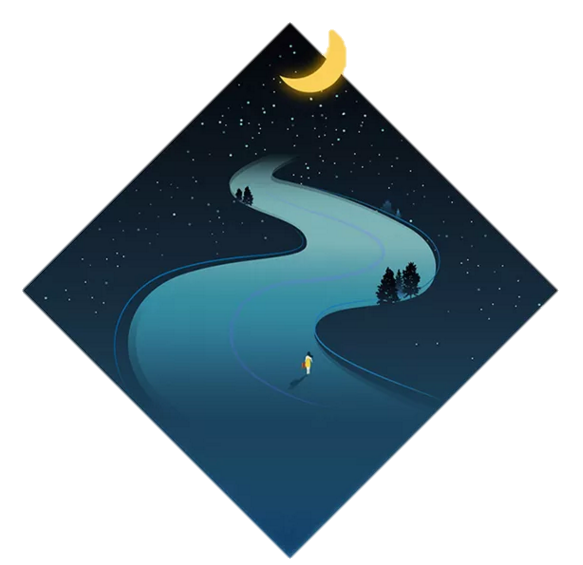 TITLE HERE
01
I will do somebody a good turnJust for today I will try to live through this day only and not tackle my whole three ways.
TITLE HERE
02
I will do somebody a good turnJust for today I will try to live through this day only and not tackle my whole three ways.
TITLE HERE
03
I will do somebody a good turnJust for today I will try to live through this day only and not tackle my whole three ways.
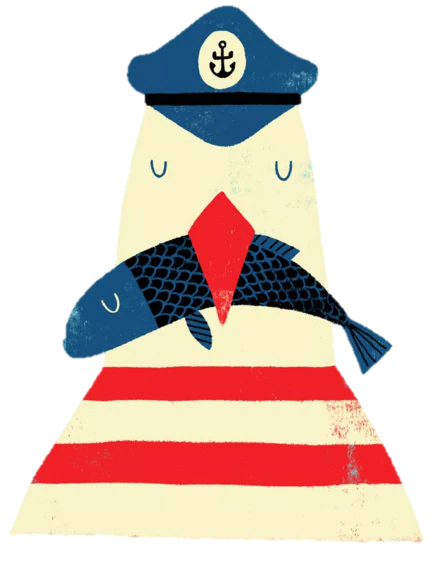 Just for today I will try to live through this day only and not tackle my whole life problem at once. only and not tackle my whole life problem at once. Just for today I will try to live through this day only and not tackle my whole life problem at once. only and not tackle my whole life problem at once.
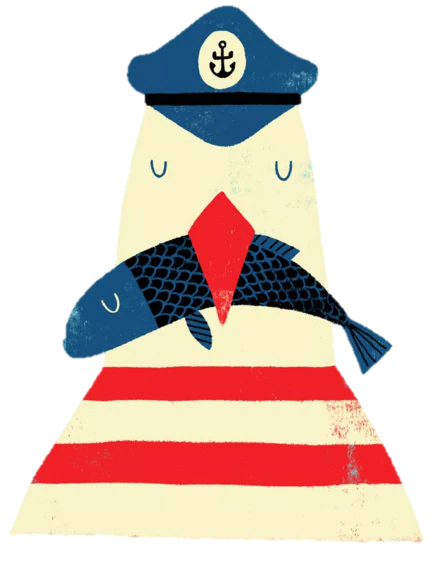 Just for today I will try to live through this day only and not tackle my whole life problem at once. only and not tackle my whole life problem at once. Just for today I will try to live through this day only and not tackle my whole life problem at once. only and not tackle my whole life problem at once.
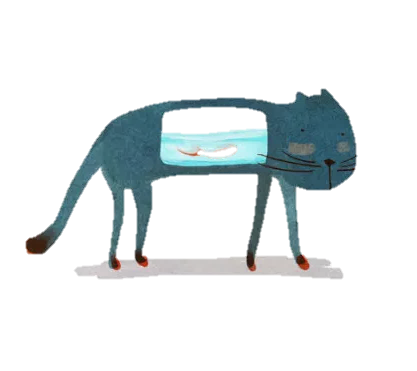 这是第二部分：
THIS IS A ART TEMPLATE ,THE TEMPLATE THANK YOU WATCHING THIS ONE. THIS IS A ART TEMPLATE ,THE THANK YOU WATCHING THIS ONE.
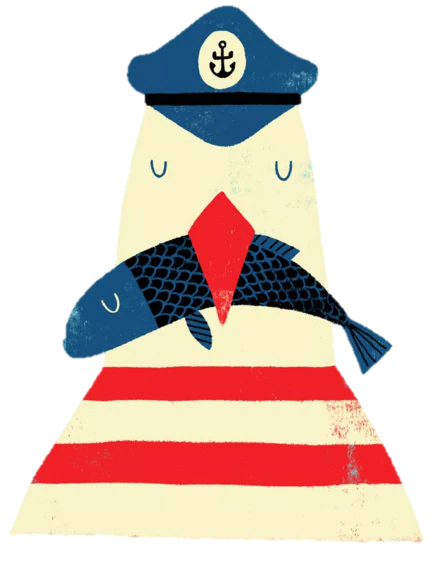 章 节 提 要 ：
I will do somebody a good turnJust for today I will try to live through this day only and not tackle my whole three ways. I will do somebody a good turnJust for today I will try to live through this day only and not tackle my whole three ways.
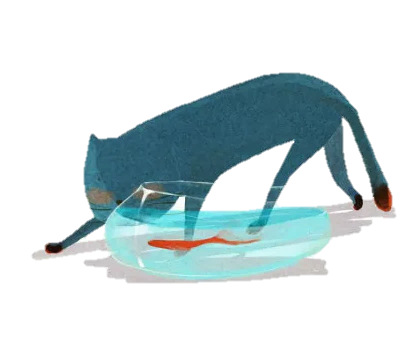 


01
02
03
hours that Just for today I will try to live through this day only and not tackle my whole life problem at once.
hours that Just for today I will try to live through this day only and not tackle my whole life problem at once.
hours that Just for today I will try to live through this day only and not tackle my whole life problem at once.
Just for today I will try to live through this day only and not tackle my whole life at once. I can do Just for today I will try to live through this day only and not
Just for today I will try to live through this day only and not tackle my whole life at once. I can do Just for today I will try to live through this day only and not
02
04
YOUR TEXT HERE
YOUR TEXT HERE
YOUR TEXT HERE
YOUR TEXT HERE
Just for today I will try to live through this day only and not tackle my whole life at once. I can do Just for today I will try to live through this day only and not
Just for today I will try to live through this day only and not tackle my whole life at once. I can do Just for today I will try to live through this day only and not
01
03
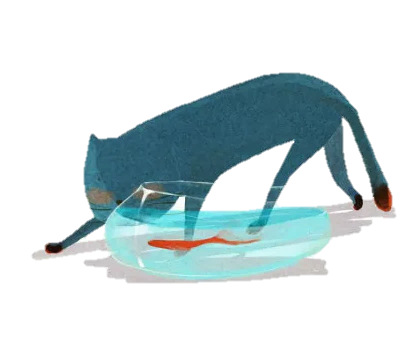 02
01
点击输入本栏的具体文字，简明扼要的说明分项内容，此为概念图解，请根据您的具体内容酌情修改。点击输入本栏的具体文字，简明扼要的说明分项内容。
点击输入本栏的具体文字，简明扼要的说明分项内容，此为概念图解，请根据您的具体内容酌情修改。点击输入本栏的具体文字，简明扼要的说明分项内容。
18%
12%
55%
04
03
15%
点击输入本栏的具体文字，简明扼要的说明分项内容，此为概念图解，请根据您的具体内容酌情修改。点击输入本栏的具体文字，简明扼要的说明分项内容。
点击输入本栏的具体文字，简明扼要的说明分项内容，此为概念图解，请根据您的具体内容酌情修改。点击输入本栏的具体文字，简明扼要的说明分项内容。
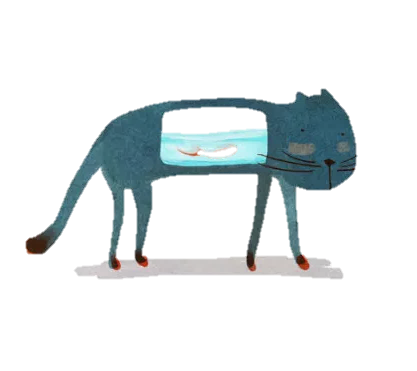 这是第三部分：
THIS IS A ART TEMPLATE ,THE TEMPLATE THANK YOU WATCHING THIS ONE. THIS IS A ART TEMPLATE ,THE THANK YOU WATCHING THIS ONE.
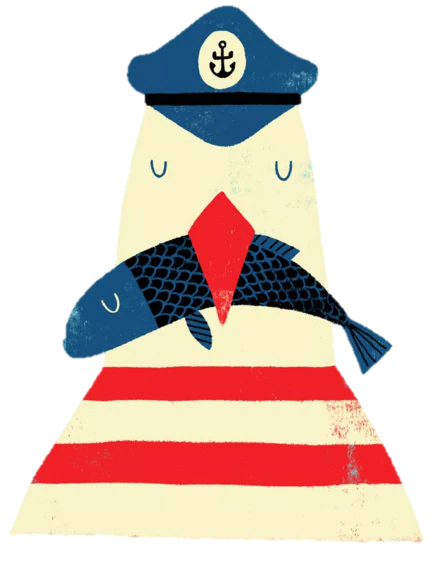 章 节 提 要 ：
I will do somebody a good turnJust for today I will try to live through this day only and not tackle my whole three ways. I will do somebody a good turnJust for today I will try to live through this day only and not tackle my whole three ways.
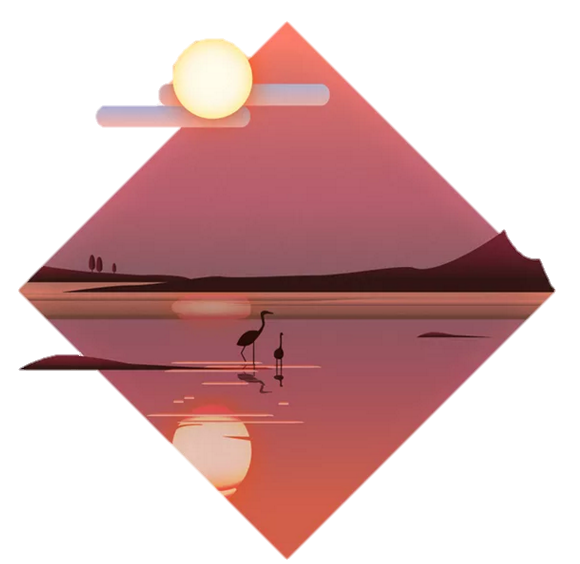 ADD YOUR TITTLE
three ways. I will do somebody a good turnJust for today I will try to live through this day only and not tackle my whole a good turnJust for today I will try to live
SUBTITLE
SUBTITLE
CLICK HERE TO ADD YOUR CONTENTS
CLICK HERE TO ADD YOUR CONTENTS
SUBTITLE
SUBTITLE
CLICK HERE TO ADD YOUR CONTENTS
CLICK HERE TO ADD YOUR CONTENTS
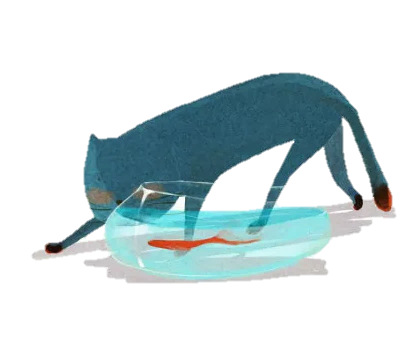 添加标题
点击输入本栏的具体文字，简明扼要的说明分项内容，此为概念图解，请根据您的具体内容酌情修改
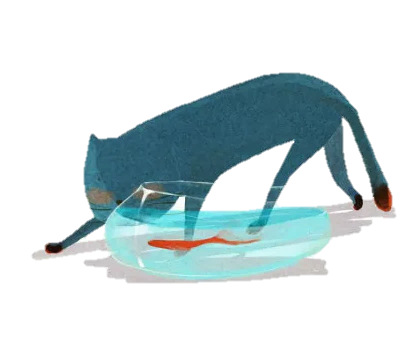 添加标题
点击输入本栏的具体文字，简明扼要的说明分项内容，此为概念图解，请根据您的具体内容酌情修改
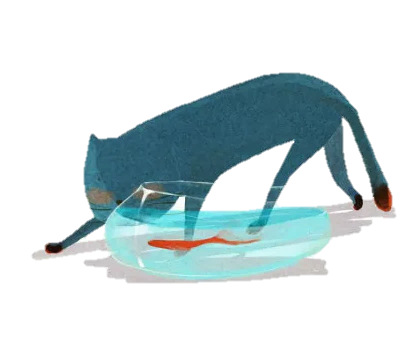 添加标题
点击输入本栏的具体文字，简明扼要的说明分项内容，此为概念图解，请根据您的具体内容酌情修改
YOUR TITLE HERE
YOUR TITLE HERE
YOUR TITLE HERE
A company is an association or collection of individuals, whether natural persons, legal persons, or a
A company is an association or collection of individuals, whether natural persons, legal persons, or a
A company is an association or collection of individuals, whether natural persons, legal persons, or a
YOUR TITLE HERE
YOUR TITLE HERE
YOUR TITLE HERE
A company is an association or collection of individuals, whether natural persons, legal persons, or a
A company is an association or collection of individuals, whether natural persons, legal persons, or a
A company is an association or collection of individuals, whether natural persons, legal persons, or a
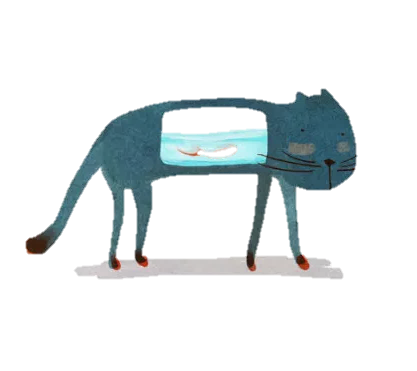 这是第四部分：
THIS IS A ART TEMPLATE ,THE TEMPLATE THANK YOU WATCHING THIS ONE. THIS IS A ART TEMPLATE ,THE THANK YOU WATCHING THIS ONE.
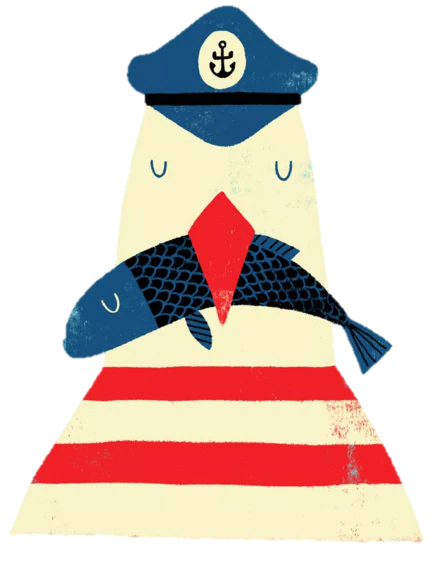 章 节 提 要 ：
I will do somebody a good turnJust for today I will try to live through this day only and not tackle my whole three ways. I will do somebody a good turnJust for today I will try to live through this day only and not tackle my whole three ways.
Just for today I will try to live through this day only and not tackle my whole life problem at once.
Just for today I will try to live through this day only and not tackle my whole life problem at once.
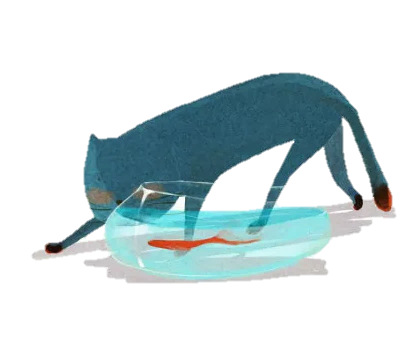 ADD YOUR TITLE HERE
ADD YOUR TITLE HERE
ADD YOUR TITLE HERE
ADD YOUR TITLE HERE
Just for today I will try to live through this day only and not tackle my whole life problem at once.
Just for today I will try to live through this day only and not tackle my whole life problem at once.
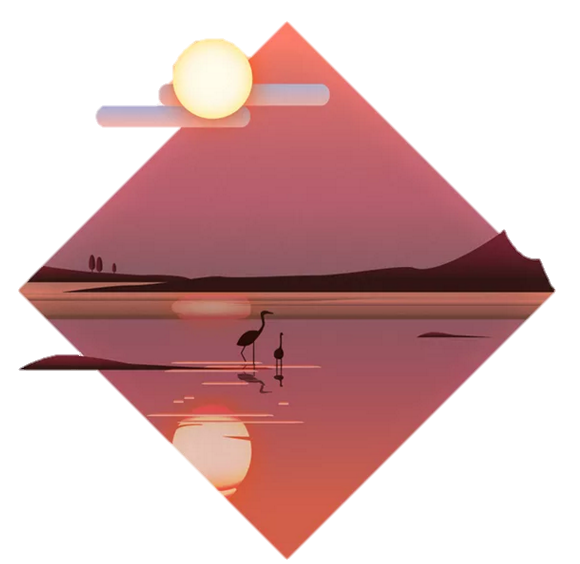 结 束 语 ：
I will do somebody a good turnJust for today I will try to live through this day only and not tackle my whole a good turnJust for today I will try to live
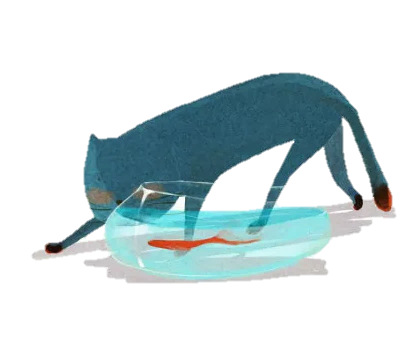 2 0 2 2
感 谢 您 的 观 看
THIS IS A ART TEMPLATE ,THE TEMPLATE THANK YOU WATCHING THIS ONE. THIS IS A ART TEMPLATE ,THE THANK YOU WATCHING THIS ONE.